Урок, посвященный
 105-летию 
парламентаризма в России
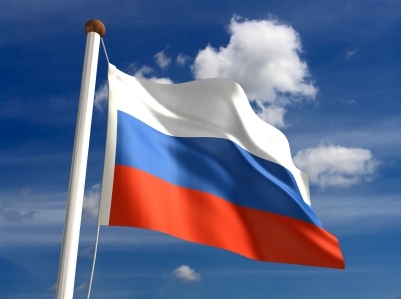 Парламент  —
 высший представительный и законодательный орган в государствах, где установлено разделение властей.
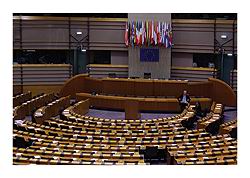 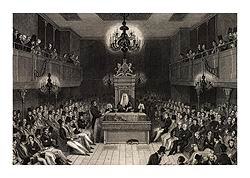 Заседания парламента в Англии
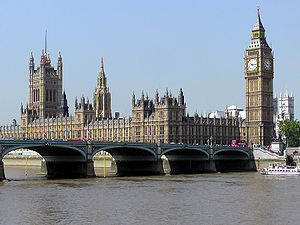 Здание Британского парламента (Вестминстерский дворец)
Парламенты стран мира
Великобритания — двухпалатный парламент (Палата лордов и Палата общин)
Китай — однопалатное Всекитайское собрание народных представителей
Россия — двухпалатное Федеральное Собрание: Совет Федерации и Государственная Дума
США — двухпалатный парламент Конгресс (Сенат и Палата представителей)
Украина — однопалатная Верховная Рада
Франция — двухпалатный парламент (Сенат и Национальное собрание)
Финляндия - однопалатный Эдускунта
Азербайджан - однопалатный Милли Меджлис
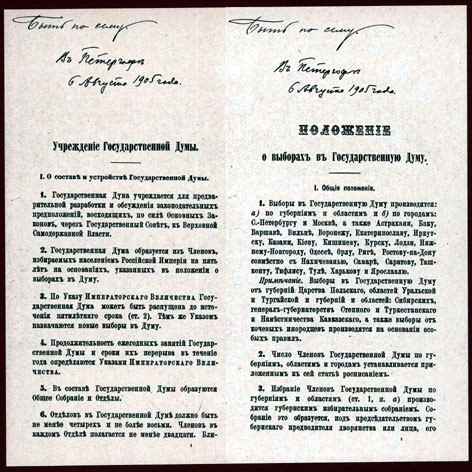 Фрагменты Высочайшего указа 6 августа 1905 года и Положение о выборах в Государственную Думу, с собственноручными резолюциями Николая II «Быть по сему»
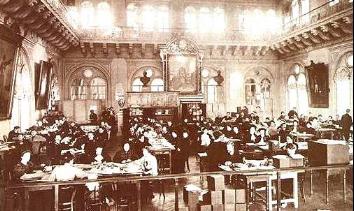 Избирательная комиссия по выборам в I Государственную Думу
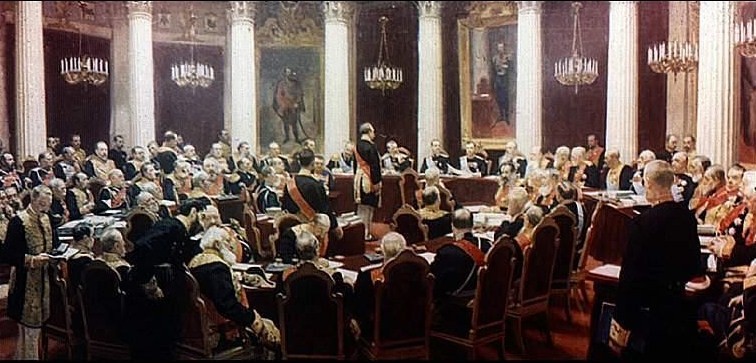 Репин И.Торжественное заседание Государственного Совета
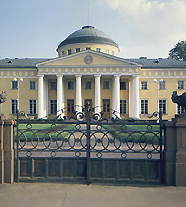 Таврический дворец, где началась работа Государственной Думы 1 созыва 27 апреля 1906 года
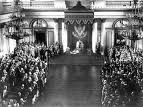 Николай II на открытии первой Государственной Думы
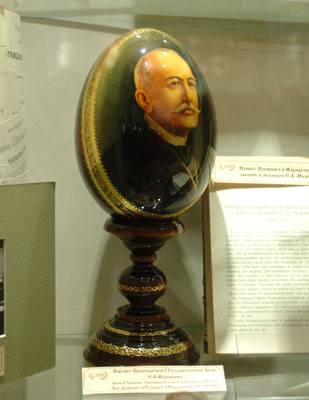 Портрет Председателя первой Государственной Думы С.А.Муромцева
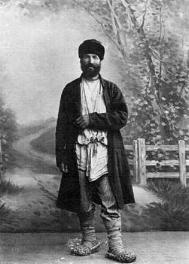 Ходок в Думу от рязанских крестьян
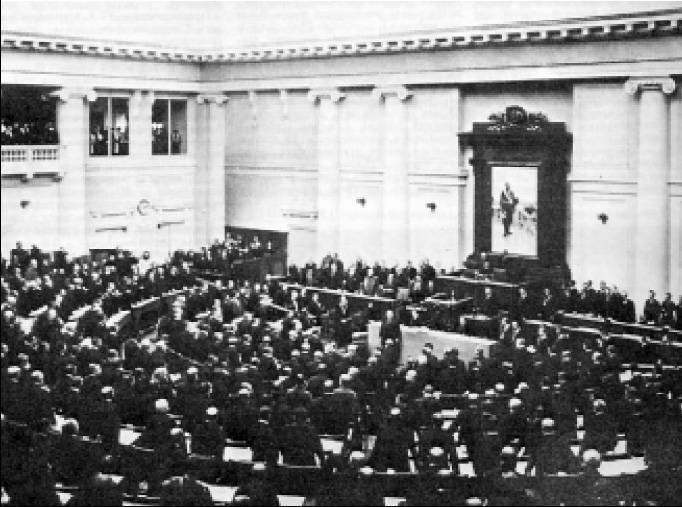 Заседание Государственной Думы 4 созыва в начале XX века
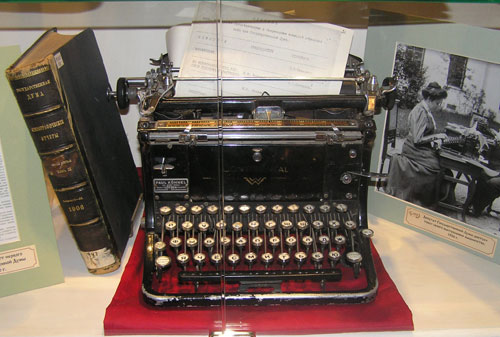 Машинка думской писчицы 
(так тогда именовались машинистки)
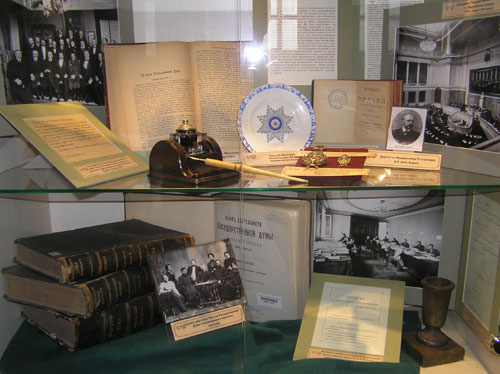 Стенограммы третьего созыва Государственной Думы (1907-1912 гг.),экспонаты конца XIX - началаXХ века (личные вещи депутата III Государственной Думы В.К. фон Анрепа)
1993 год –
начало работы Федерального Собрания – современного парламента России.
Верхняя палата – 
Совет Федерации,
нижняя палата – Государственная Дума
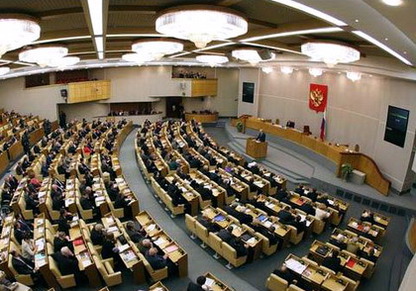 Заседания современного парламента